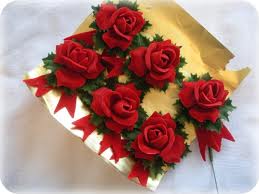 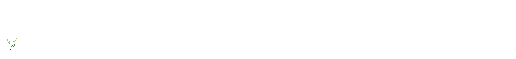 WEL  COME
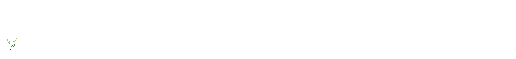 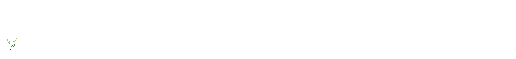 TEACHER`S  INTRODUCTION
Ashis Kumar gosh                           	
M.S.S (Med)      		
Assistant  Teacher						
Forazikandi owisa kamil Madrasah 				
Matlab(N),Chandpur					
Mobile:01961751450
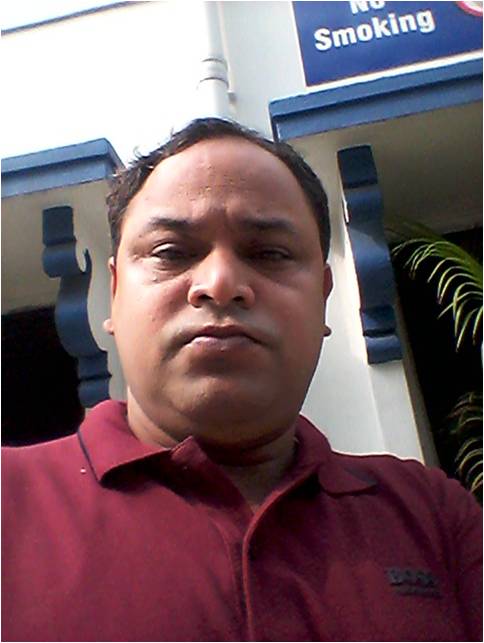 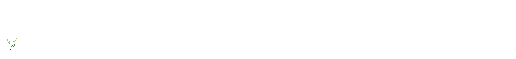 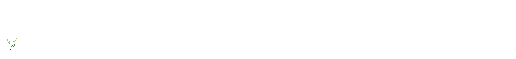 LESSON  INTRODUCTION
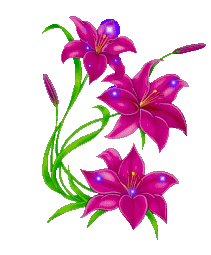 Class :Eight
Subject:English
Lesson:Preposition
Time:40 Minutes
Date: 27.01.2016
LESSON TITLE
PREPOSITION
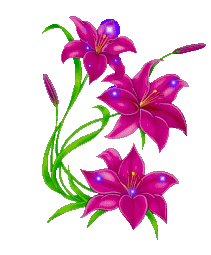 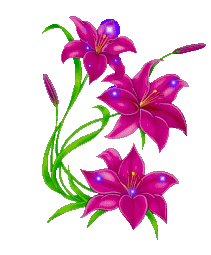 LEARNING  OUTCOMES
By the end of the lesson students will be able to -
   1. say, what is preposition.
   2. identify the preposition.
   3. know preposition and proper use of preposition.
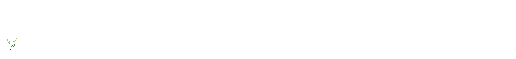 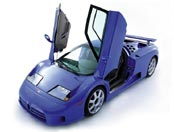 behind
in
on
beside
under
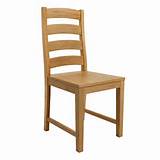 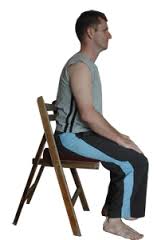 on
over
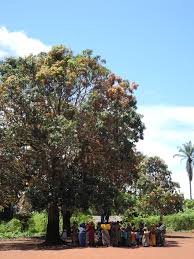 on
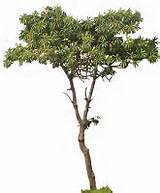 under
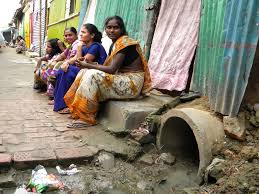 beside
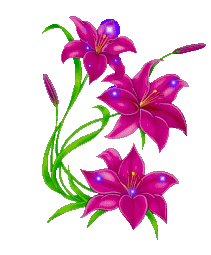 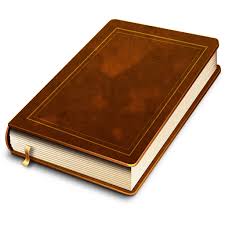 over
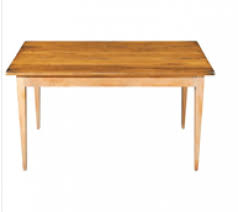 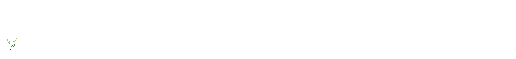 LESSON PRESENTATION
Sumona  sat beside Rozina.
I saw a man in the car.
 Sit on the chair
Mina sat down under a tree.
Shima stands on the road behind the car.
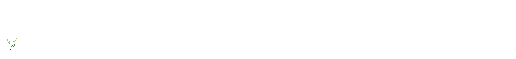 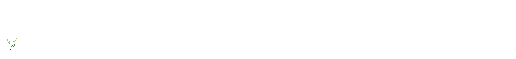 INDIVISUAL WORK
We live ____Gulshan. 
The doctor  can`t  see you_____ 2 o`clock.
Put the book _____ the table.
Put the keys  ____ the drawer.
It has been raining ____ 8 o`clock.
Evalution
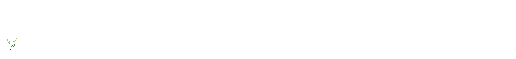 Fill in the gaps with preposition
A dog is sleeping______ the car.
There is a shopping  mall___ the town.
Sabina sits ___the chair.
He will come back _____ an hour.
e.The bird is flying _______ the tree.
Home work
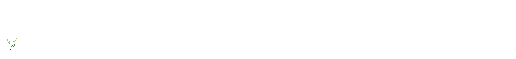 a. Make five sentences with preposition about neighbors.
Thanks
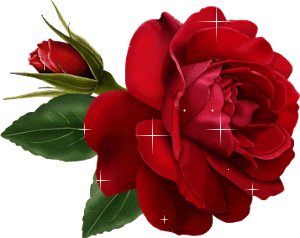